3. SÅDAN FINDER DU DEN RIGTIGE JOURNALIST
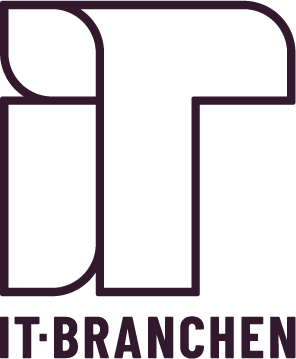